Contact Cards – Slide Template
Helen PresentationGO
Helen PresentationGO
Designer
Designer
Phone:
(123) 456-7890
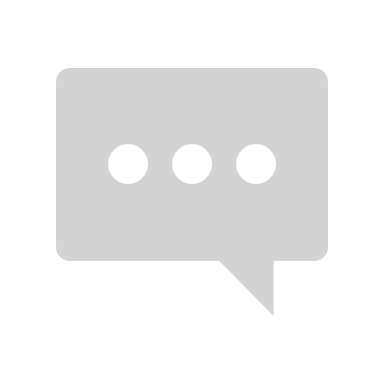 Helen PresentationGO
Email:
helen@address.com
Designer
Phone:
(123) 456-7890
Helen PresentationGO
Phone:
(123) 456-7890
Email:
helen@youraddress.com
Designer
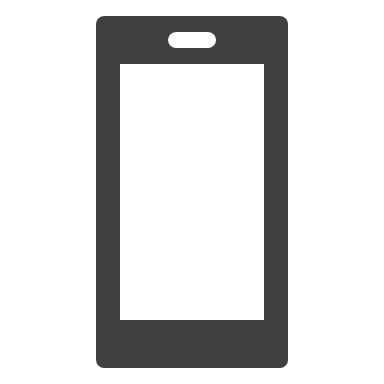 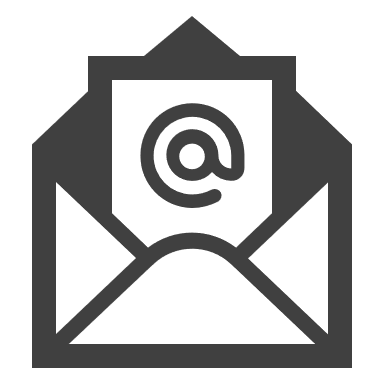 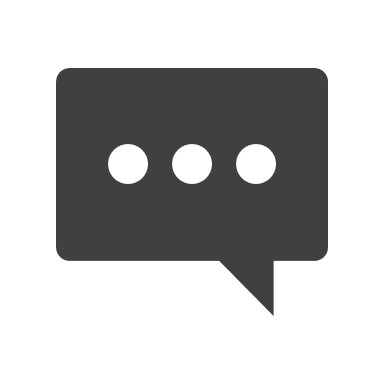 Email:
helen@youraddress.com
Address:
12 Town Street,
City Hall,
TX 1234
Helen PresentationGO
Designer
Address:
12 Town Street,
City Hall,
TX 1234
Phone:
(123) 456-7890
Email:
helen@address.com
CONTACT
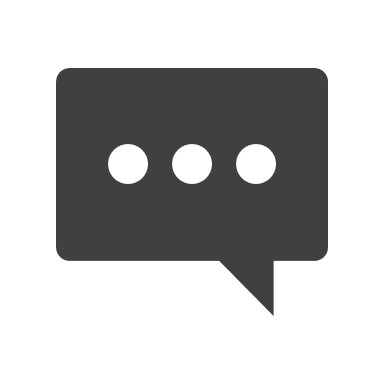 [Speaker Notes: © Copyright PresentationGO.com – The free PowerPoint and Google Slides template library]
Contact Cards – Slide Template
Helen PresentationGO
Helen PresentationGO
Designer
Designer
Phone:
(123) 456-7890
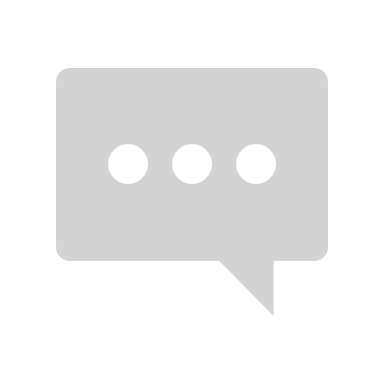 Helen PresentationGO
Email:
helen@address.com
Designer
Phone:
(123) 456-7890
Helen PresentationGO
Phone:
(123) 456-7890
Email:
helen@youraddress.com
Designer
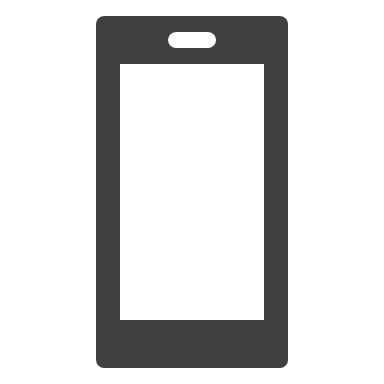 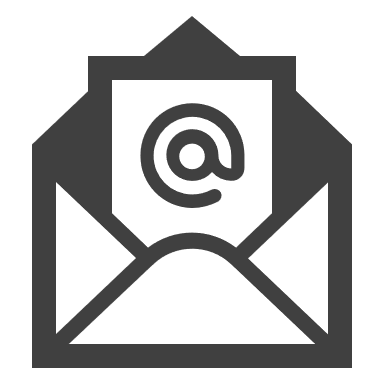 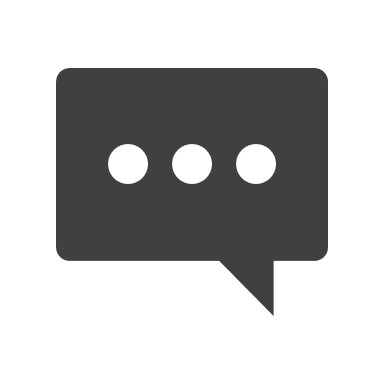 Email:
helen@youraddress.com
Address:
12 Town Street,
City Hall,
TX 1234
Helen PresentationGO
Designer
Address:
12 Town Street,
City Hall,
TX 1234
Phone:
(123) 456-7890
Email:
helen@address.com
CONTACT
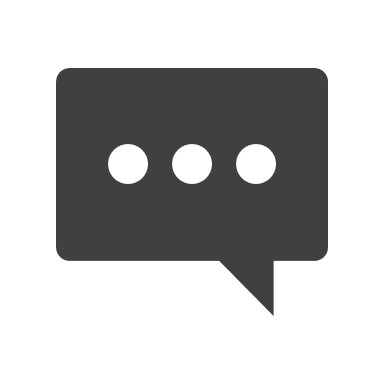 [Speaker Notes: © Copyright PresentationGO.com – The free PowerPoint and Google Slides template library]
[Speaker Notes: © Copyright PresentationGO.com – The free PowerPoint and Google Slides template library]